Preparation of the Strategic planfor long-term development of JINR

NUCLEAR PHYSICSAT LOW AND INTERMEDIATE ENERGIES
Alexander Karpov
JINR Scientific Council meeting, September 19-20, 2019
Sub-group
Nuclear physics of low and intermediate energies including atomic physics, nuclear chemistry, and astrophysics
Synthesis and properties of superheavy elements
Study of exotic nuclei
Nuclear reactions induced by heavy ions
Local working group
Group of experts
Meetings on heavy and superheavy elements research
3rd International Symposium on Super-Heavy Elements 
	“Challenges in the studies of super-heavy nuclei and atoms”Kazimierz Dolny, Poland				September 10-14, 2017

3 meetings
	“Super-heavy atoms & chemistry of Super-heavy elements”,JINR, Dubna, Russia				December 7-8, 2017, October 24-25, 2018, June 1, 2019

ECT* Workshop 
	“Spontaneous and induced fission of very heavy and super-heavy nuclei”, 
Trento, Italy					April 9-13, 2018

Meetings of the RAS Council on Heavy-Ion Physics
 	“Future of SHE research at Dubna”, 
 JINR, Dubna, Russia				October 26-27, 2018

International Symposium	“The present and the future of the Periodic table of chemical elements”
JINR, Dubna, Russia 				May 30-31, 2019

4th International Symposium	“Super-Heavy Elements”
Hakone, Japan					December 1-5, 2019
Meetings on light exotic nuclei research
Meetings of the RAS Council on Heavy-Ion Physics
 	“Future of RIBs research at Dubna”, 
 JINR, Dubna, Russia					December 1-2, 2017

ECT* Workshop
	“Probing exotic structure of short-lived nuclei by electron scattering”Trento, Italy						July 16 – 20, 2018

ECPM 2018
	“41st European Cyclotron Progress Meeting”,JINR, Dubna, Russia					September 3 – 5, 2018
									
EXON 2018
	“IX International Symposium on EXOtic Nuclei”, 
Petrozavodsk, Russia					 September 10 – 14, 2018

Workshop in frames of	“the 8th International Conference on New Frontiers in Physics”
Crete, Greece						August 21-25, 2019
DRIBS-III ACCELERATOR COMPLEX
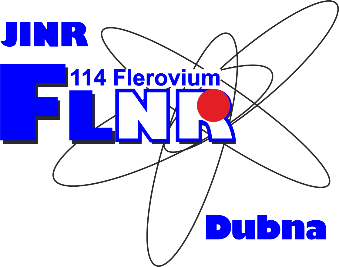 FLEROV LABORATORY OF NUCLEAR REACTIONS
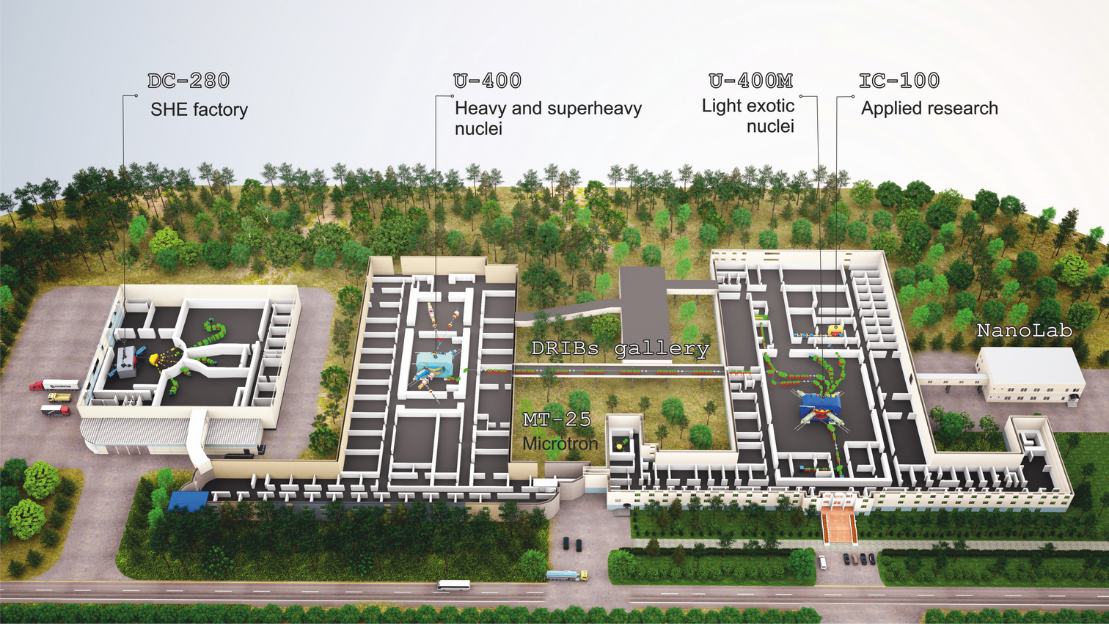 FLNR’s basic directions of research:
Heavy and superheavy nuclei
Light exotic nuclei
Radiation effects and physical groundwork of nanotechnology
Accelerator technologies
[Speaker Notes: Beam intensity of Ca-48 up to 2.5 mkA
Ion energy variation on the target with factor 5
Cyclotron average magnetic field from 1.8 up to 0.8 T]
FLNR main tasks for 2017–2023
Commissioning and development of "SHE Factory" based on DC280 cyclotron:
  smoothly variable energy; 
  beam intensity ~10 pµA for nuclei with А~50;
  new set-ups;
  infrastructure for accommodation of user setups.
 
Modernization of the U400M cyclotron (2020-2021):
  new main magnet coils, vacuum, diagnostics and radiation safety control systems;
  increasing beam intensities and energies.

Reconstruction of the U400 to U400R cyclotron complex (2020-2023):
  new experimental hall;
  accelerated ions from helium to uranium;
  smoothly variable energy within a wide range 0.8–25 MeV·A;
  decrease the cyclotron power consumption.

Development of long-running experimental set-ups
Heavy and superheavy elements

basic facility: DC-280 @ SHE Factory
DC-280 ACCELERATOR COMPLEX
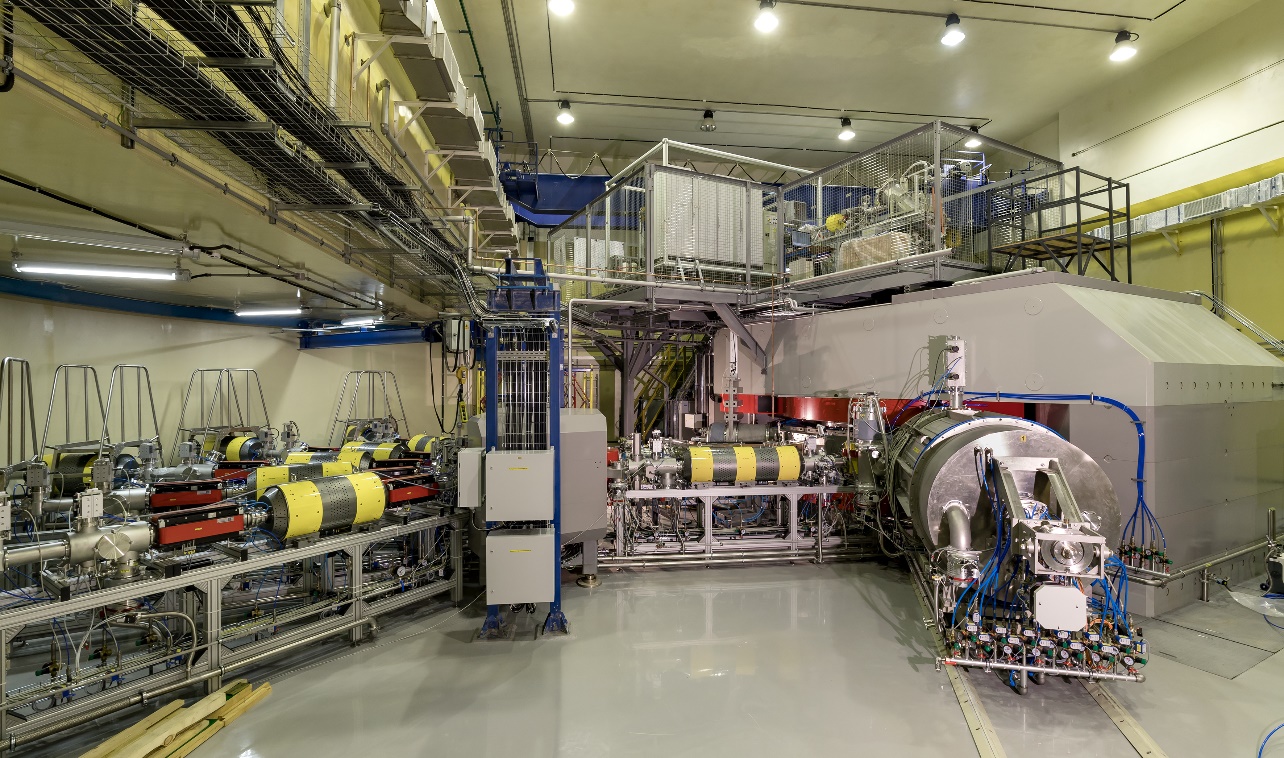 SUPERHEAVY  ELEMENTS  FACTORY
Commissioned:		2018-2019
Tasks:
Experiments at the extremely low (σ<100 fb) cross sections:
Synthesis of new SHE in reactions with 50Ti, 54Cr ...;
Synthesis of new isotopes of SHE;
Search for rare decay modes of SHE;
Study of excitation functions.
Experiments requiring high statistics:
Nuclear spectroscopy of SHE;
Precise mass measurements;
Study of chemical properties of SHE.
Main setups:
Gas-filled recoil separator (DGFRS-II);
Gas-filled recoil separator (DGFRS-III) for spectroscopy and chemical studies;
Mass Analyzer of SuperHeavy Atoms (MASHA) – from U-400M
Channels reserved for external users
[Speaker Notes: Beam intensity of Ca-48 up to 2.5 mkA
Ion energy variation on the target with factor 5
Cyclotron average magnetic field from 1.8 up to 0.8 T]
SuperHeavy Element Factory
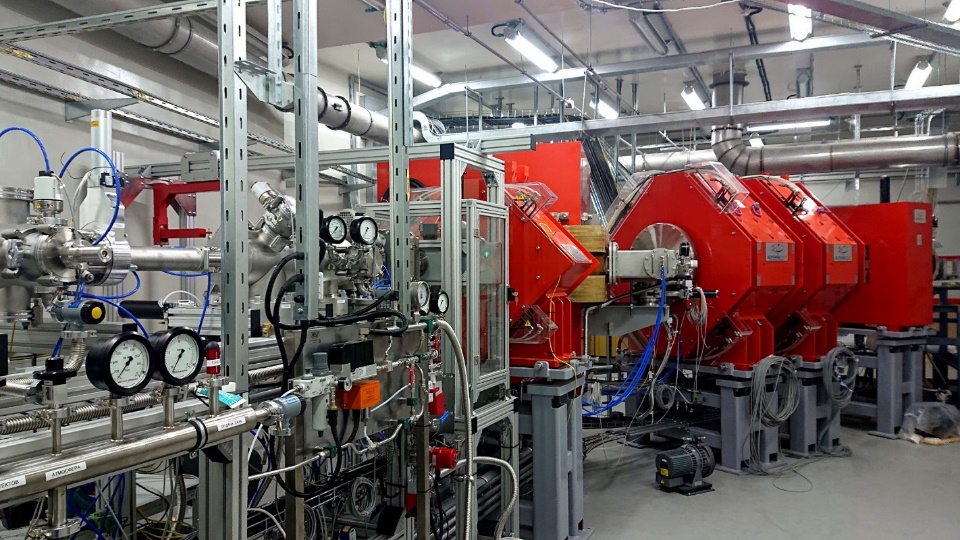 GFRS-2
status: commissioned;tests and tuning are in progresspurpose: synthesis of new SHE,new isotopes of SHE, decay modes, excitation functions, etc.


GFRS-3
status: manufactured,delivery to Dubna is expected by the end of 2019;assembling - 2020purpose: decay spectroscopy; chemistry of SHE
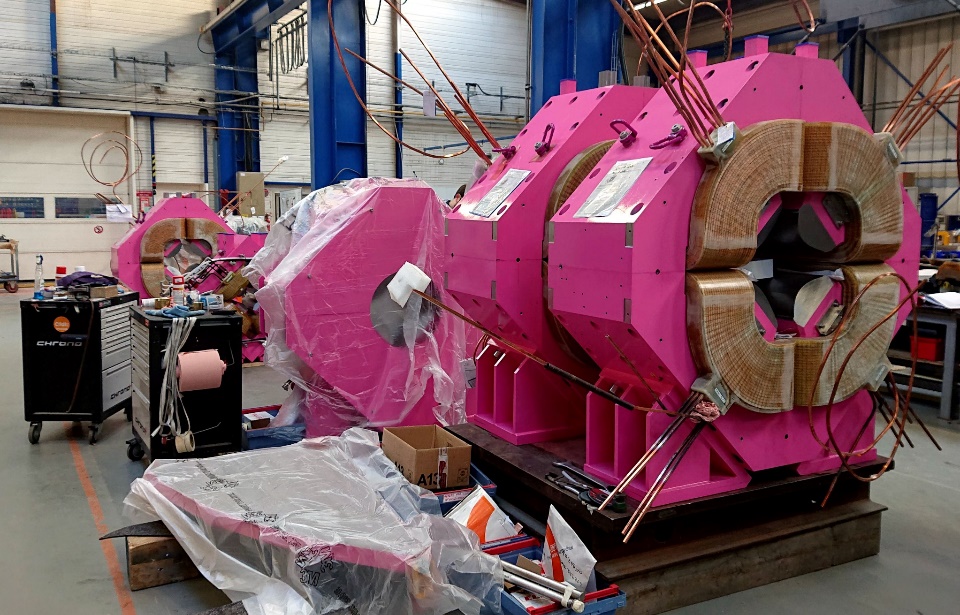 Long-term plans:

Specialized radiochemical complex of the 1st class

ECR ion source on 28 GHz

Development of experimental set-ups
Fusion reactions: left, right or up?
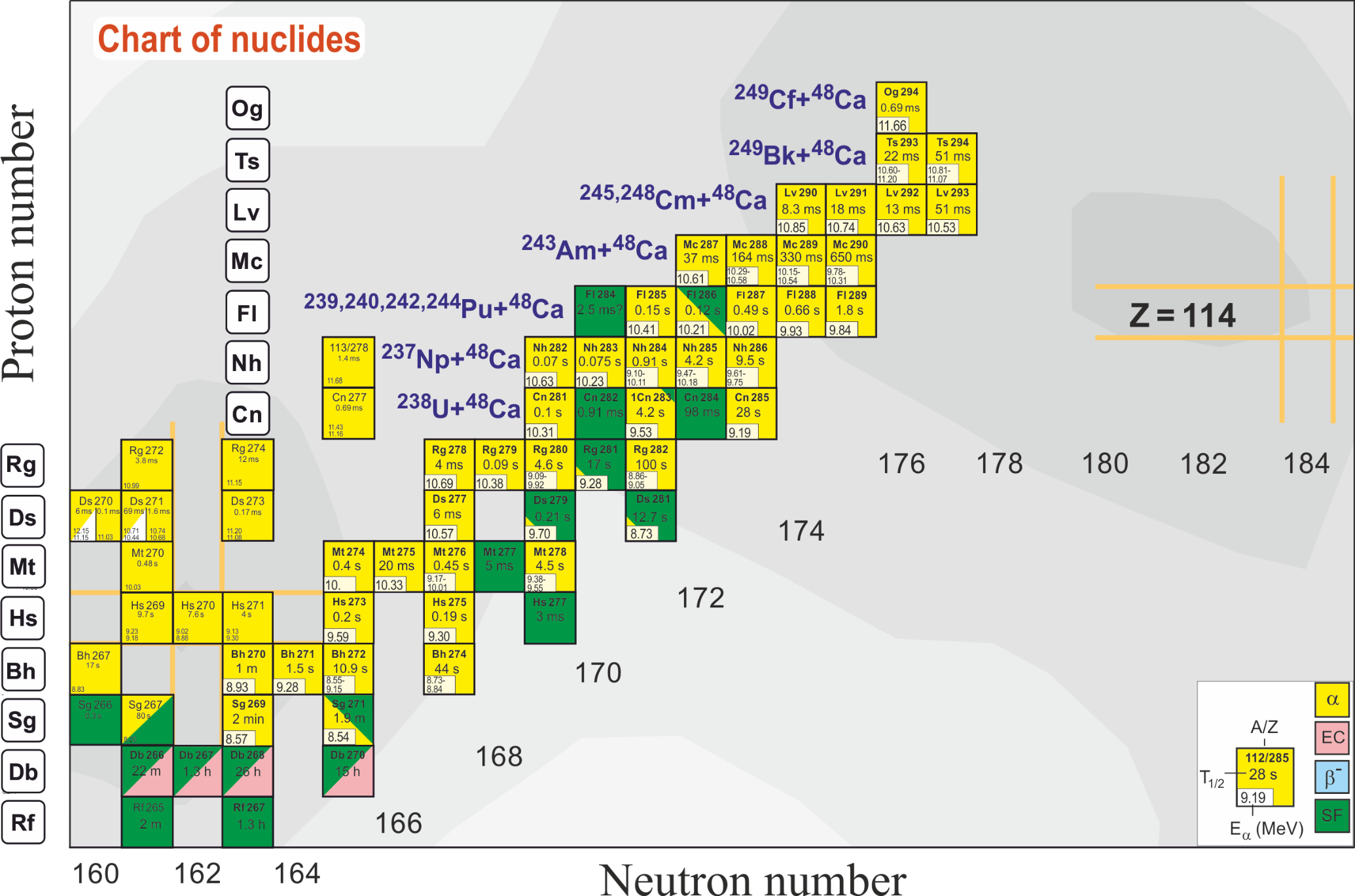 Light exotic nuclei

basic facility: modernized U-400M
U-400M ACCELERATOR COMPLEX
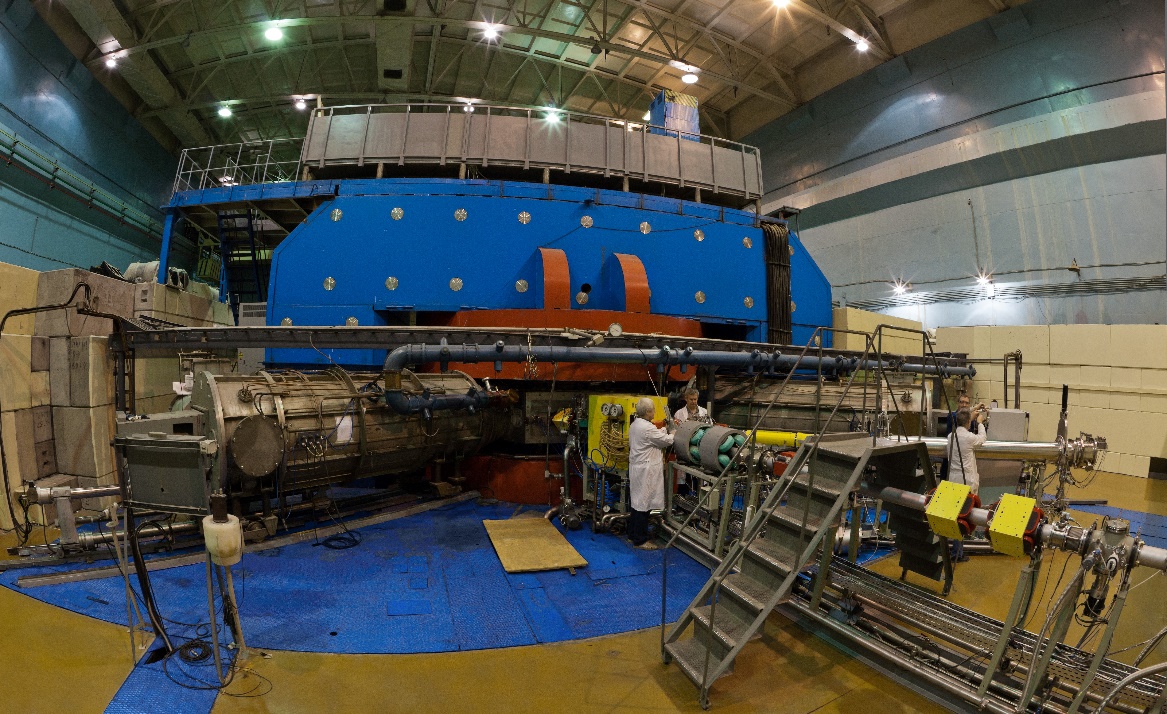 EXPERIMENTS WITH RADIOACTIVE ION BEAMS
Commissioned:		1991
Modernized:		1996
Reconstruction:		2020-2021 (plan)
Tasks:
Stand-alone mode:
Properties and structure of light exotic nuclei
Reactions with exotic nuclei
Decay properties of nuclei at drip lines
Mass & laser spectroscopy of heavy nuclei
Applied research

Driving accelerator mode:
Production of beams of radioactive nuclei (U-400M → U-400)
[Speaker Notes: Beam intensity of Ca-48 up to 2.5 mkA
Ion energy variation on the target with factor 5
Cyclotron average magnetic field from 1.8 up to 0.8 T]
FRAGMENT SEPARATOR ACCULINNA-II
Experiments with radioactive beams
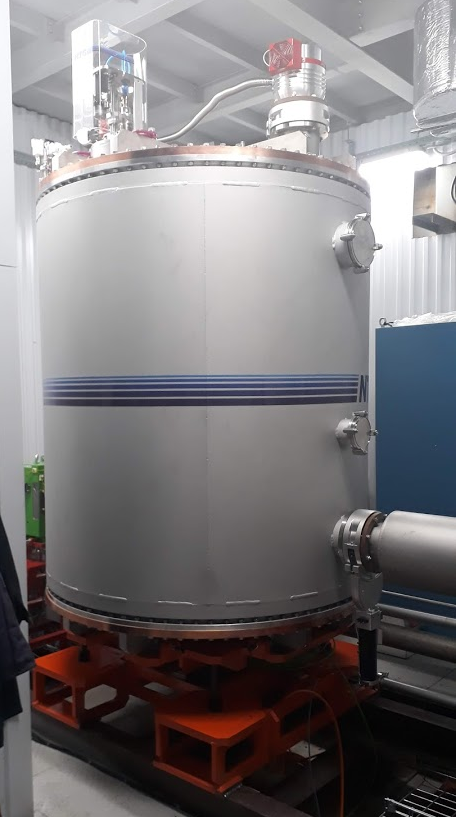 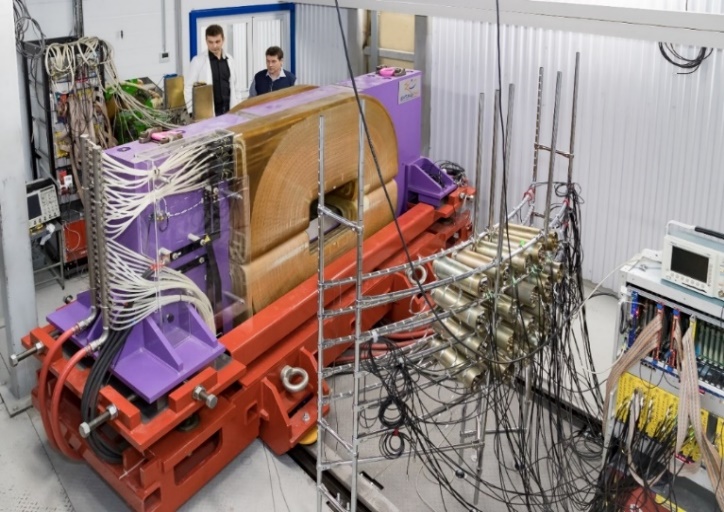 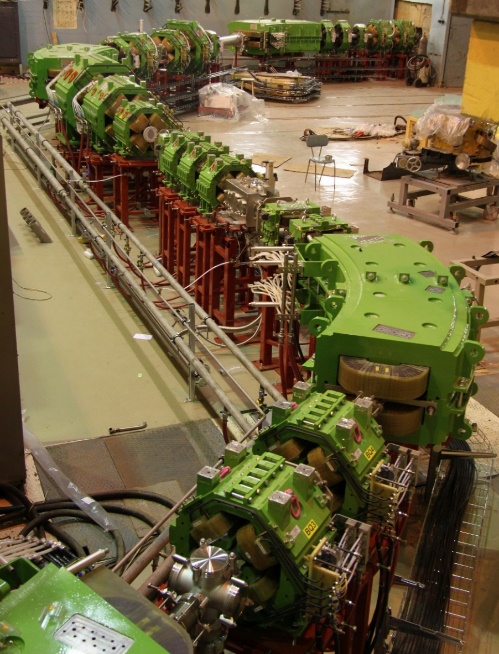 2019: RF kicker
2021: Cryogenic target system (hydrogen, tritium, deuterium): under development (Sarov)
2021: Completion of modernization of the U-400M cyclotron
Continuously: Development of detectors for charged and neutral particles (optical TPC, neutron wall,  scintillator arrays, Si-telescopes, active target, HPGe array)
http://aculina.jinr.ru/acc-2.php
Experimental program with exotic nuclei (2019-2030)
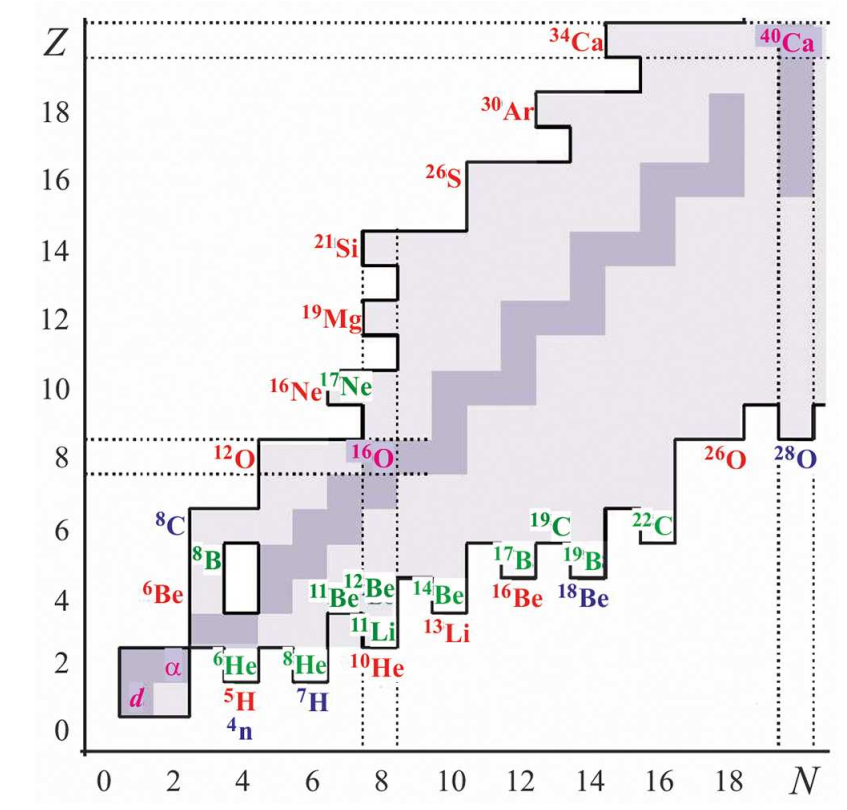 Nucleon halo, neutron skin
Exotic decays: b-delayed, 2p, 2n radioactivity, etc.
Soft excitation mode
New magic numbers and intruder states
Spectroscopy of exotic nuclei
Cluster states
Reactions with RIBs
Astrophysical applications
Possible future of the RIBs research at FLNR
Substitution of the driving accelerator U-400M with a new one.
Superconducting LINAC-100 is under consideration. Goals:

Beams:		up to Uranium
Energy:		~100 MeV/nucleon
Intensities:	maximal possible

A new project entitled “Construction of a prototype of the initial section of the high-current heavy-ion linear accelerator for the production of intense radioactive ion beams for basic research” was proposed and considered by JINR PAC on Nuclear Physics.
The project is a supplement to the physical program of the project “Development of the FLNR accelerator complex and experimental setups (DRIBs-III)” (theme: 03-0-1129-2017/21).
The works within this project should demonstrate the feasibility of the LINAC-100 plus new fragment separator facility and prepare the basic technical documentation (TDR).
Nuclear reaction studies

basic facility: reconstructed U-400R
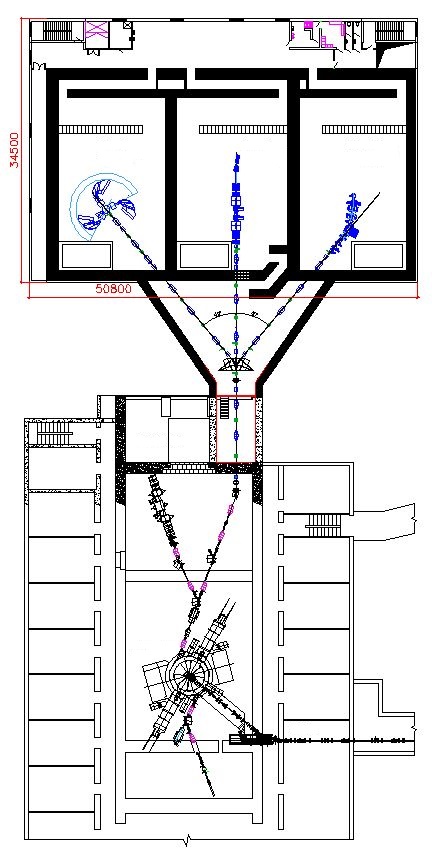 U400R: facility for nuclear reaction studies
new experimental hall
CORSET
MAVR
U400R
SHELS
STAR
GFS
GALS
Summary
HEAVY AND SUPERHEAVY ELEMENTS



Development of experimental set-ups @ the SHE Factory.
Realization of the experimental program in the area of SHE research.
Construction a specialized radiochemical complex of the 1st class.
Development of ECR ion source on 28 GHz for acceleration of ions up to Uranium.
Upgrade the U-400 (U-400R) accelerator, construction of the new experimental hall and equipping it with existing and new set-ups intended mainly for the study of nuclear reactions.
Summary
LIGHT EXOTIC NUCLEI



Continuation of experimental program on light exotic nuclei at the modernized U-400M cyclotron with the use of the ACCULINNA-2 fragment separator.
Consideration of a feasibility of construction of a new driving accelerator for the radioactive beam research.
Summary
Total available beam time of three FLNR’s cyclotrons (DC-280, U-400R, andU-400M) is expected to be of about 18 000 hours annually. This will allow us to formulate a user policy and open the FLNR facilities for external users.
Summary
Development of experimental set-ups @ the SHE Factory.
Realization of the experimental program in the area of SHE research.
Construction a specialized radiochemical complex of the 1st class.
Development of ECR ion source on 28 GHz for acceleration of ions up to Uranium.
Upgrade the U-400 (U-400R) accelerator, construction of the new experimental hall and equipping it with existing and new set-ups intended mainly for the study of nuclear reactions.
Continuation of experimental program on light exotic nuclei at the modernized U-400M cyclotron with the use of the ACCULINNA-2 fragment separator.
Consideration of a feasibility of construction of a new driving accelerator for the radioactive beam research.

The total available beam time of three FLNR’s cyclotrons (DC-280, U-400R, and U-400M) is expected to be of about 18 000 hours annually. This will allow us to formulate a user policy and open the FLNR facilities for external users.